Solar Decathlon
Breno bondarenko Costa
Arch 3630
Prof. Aptekar & Prof Azaroff
BRENO BONDARENKO | SOLAR DECATHLON | ARCH 3630 | SPRING 2014 | PROF. APTKAR
Modular Façade
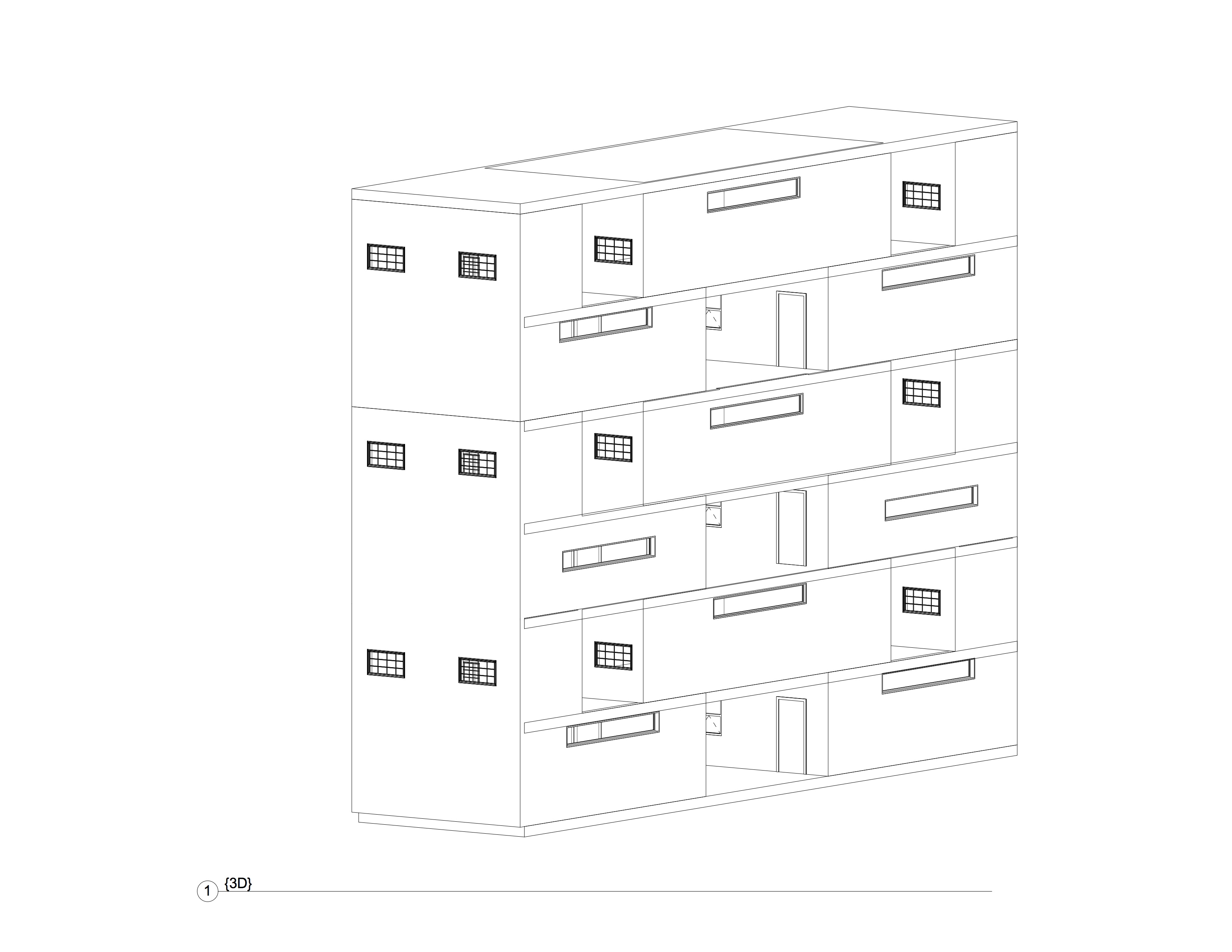 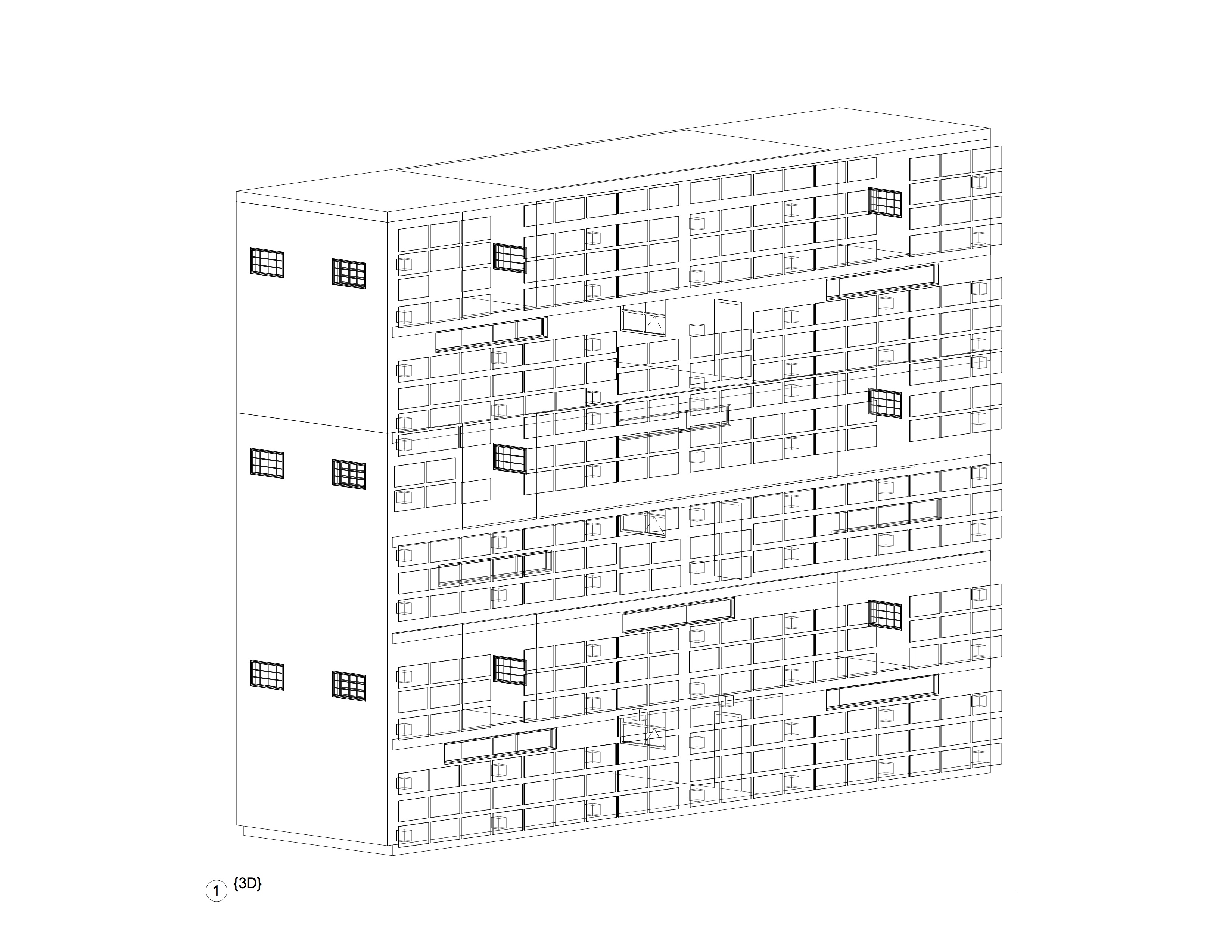 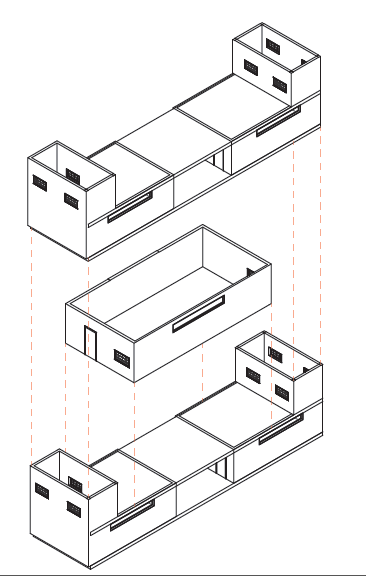 Façade without panels
Façade with panels
BRENO BONDARENKO | SOLAR DECATHLON | ARCH 3630 | SPRING 2014 | PROF. APTKAR
Sunrise-To-Sunset
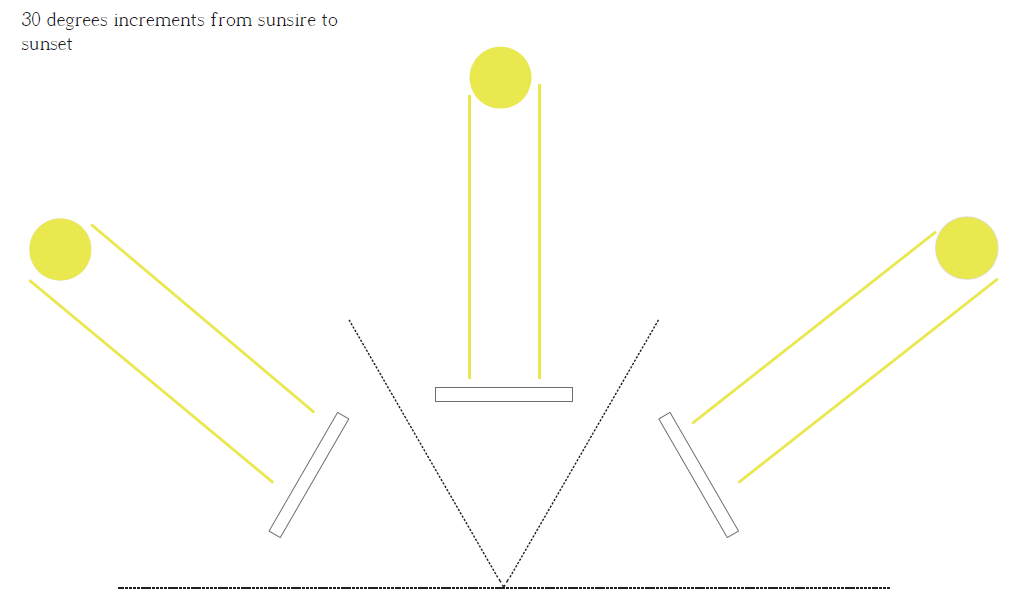 BRENO BONDARENKO | SOLAR DECATHLON | ARCH 3630 | SPRING 2014 | PROF. APTKAR
Sun Angles –Sections
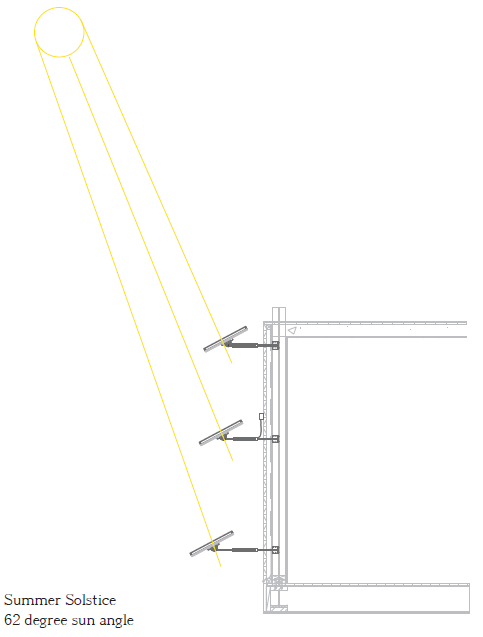 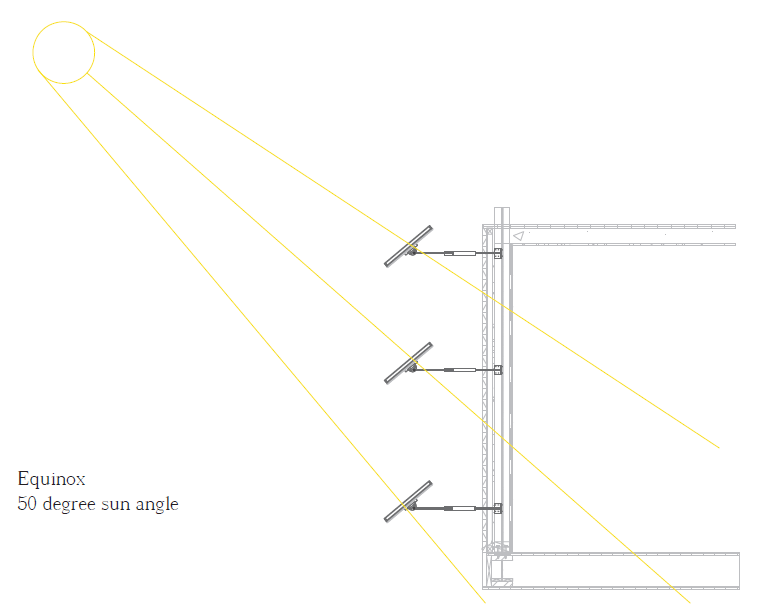 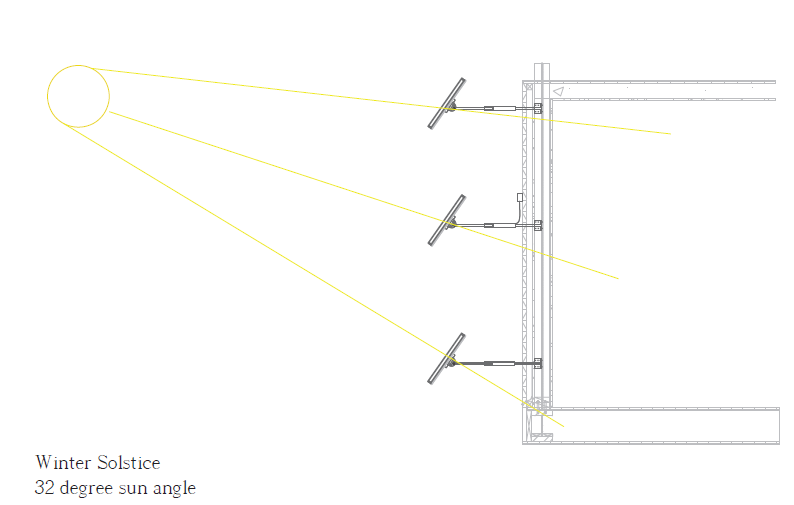 BRENO BONDARENKO | SOLAR DECATHLON | ARCH 3630 | SPRING 2014 | PROF. APTKAR
Wall Sections
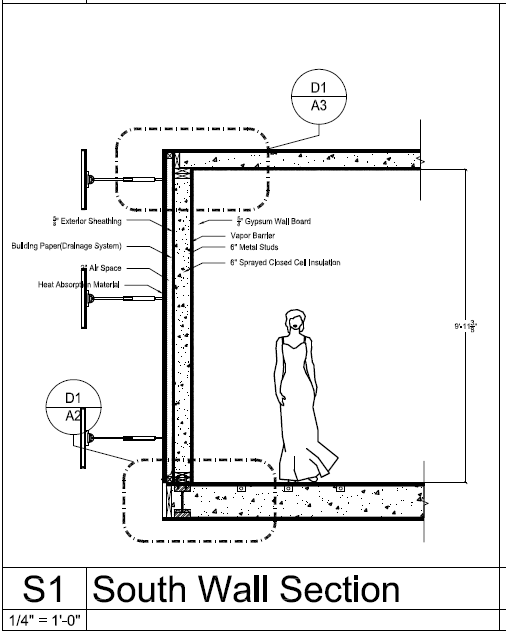 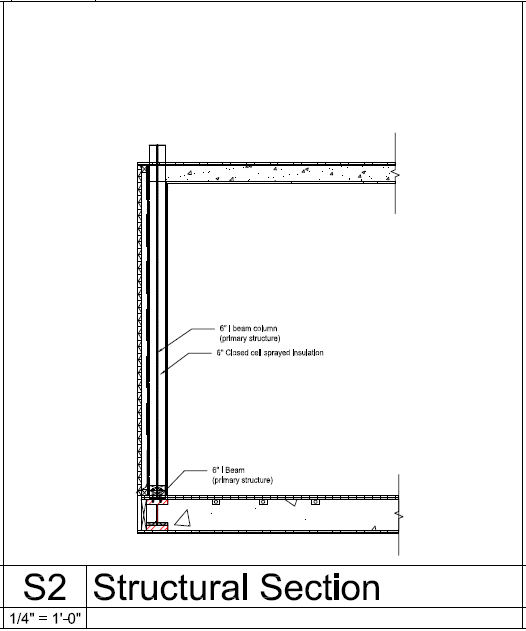 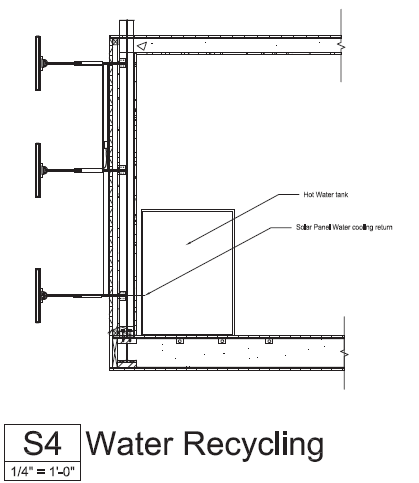 BRENO BONDARENKO | SOLAR DECATHLON | ARCH 3630 | SPRING 2014 | PROF. APTKAR
Wall Sections
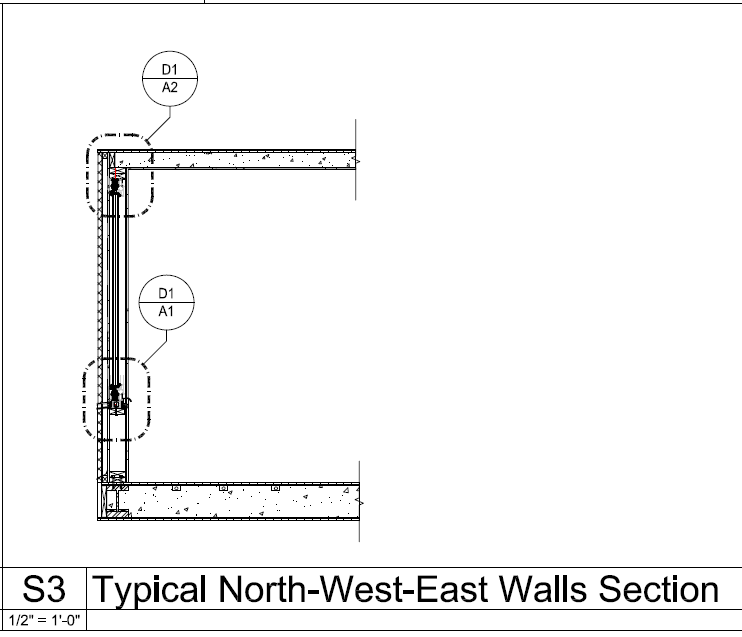 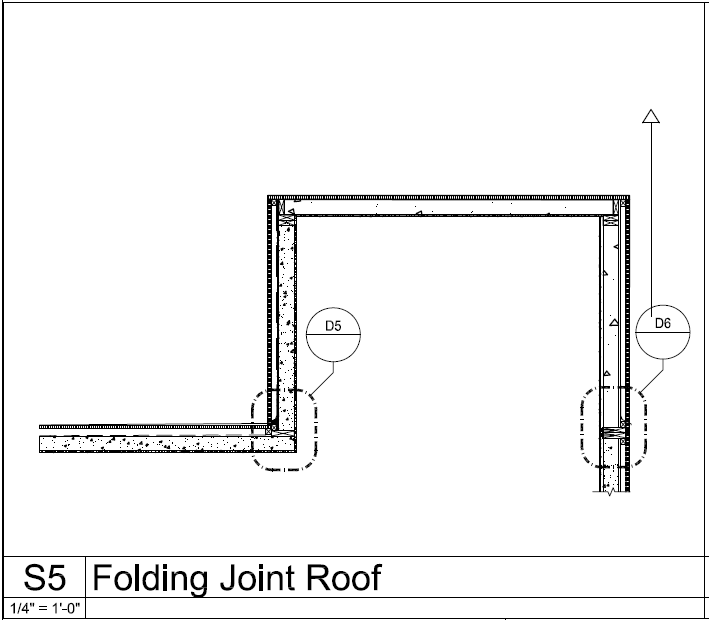 BRENO BONDARENKO | SOLAR DECATHLON | ARCH 3630 | SPRING 2014 | PROF. APTKAR
Wall Details
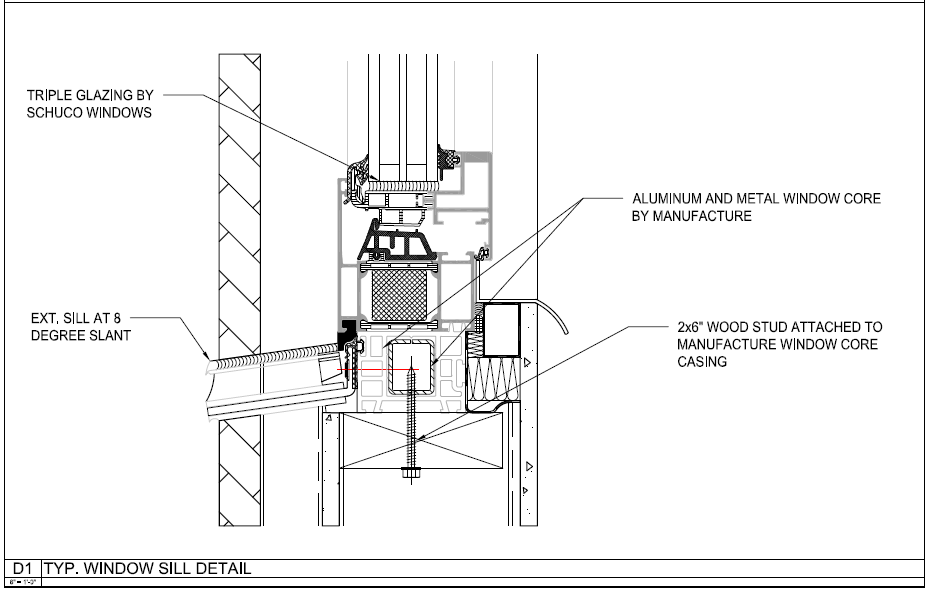 BRENO BONDARENKO | SOLAR DECATHLON | ARCH 3630 | SPRING 2014 | PROF. APTKAR
Wall Detail
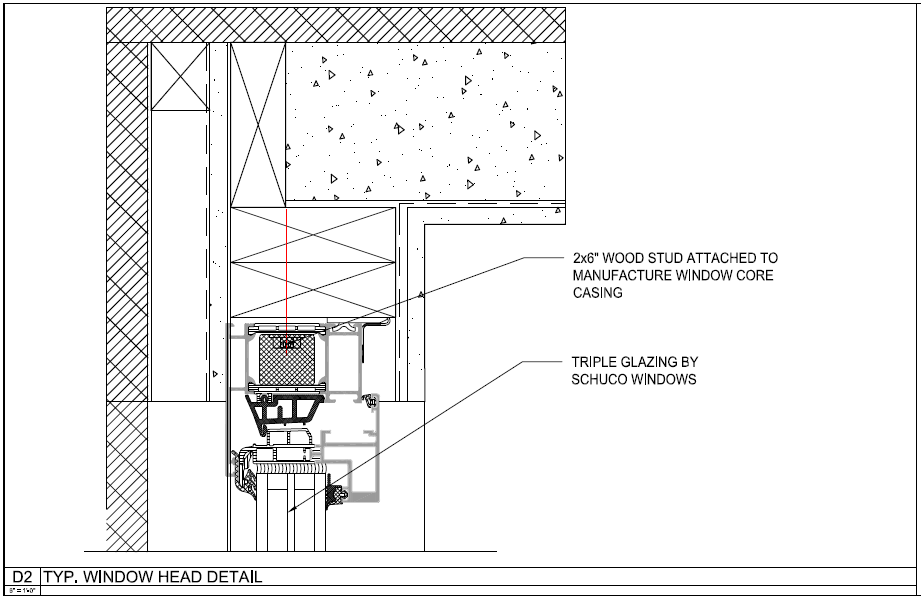 BRENO BONDARENKO | SOLAR DECATHLON | ARCH 3630 | SPRING 2014 | PROF. APTKAR
Wall Details
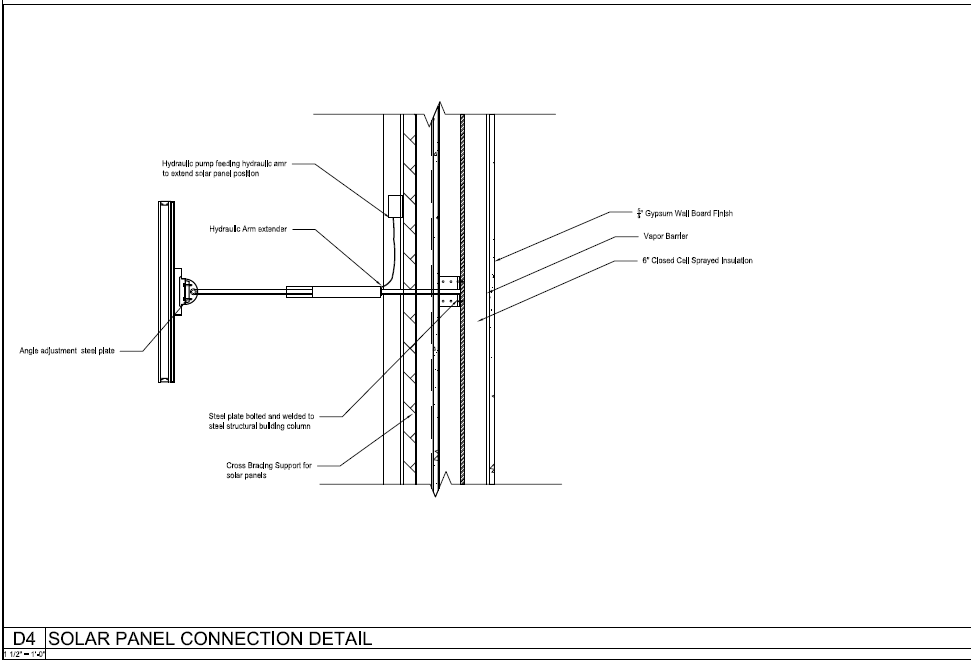 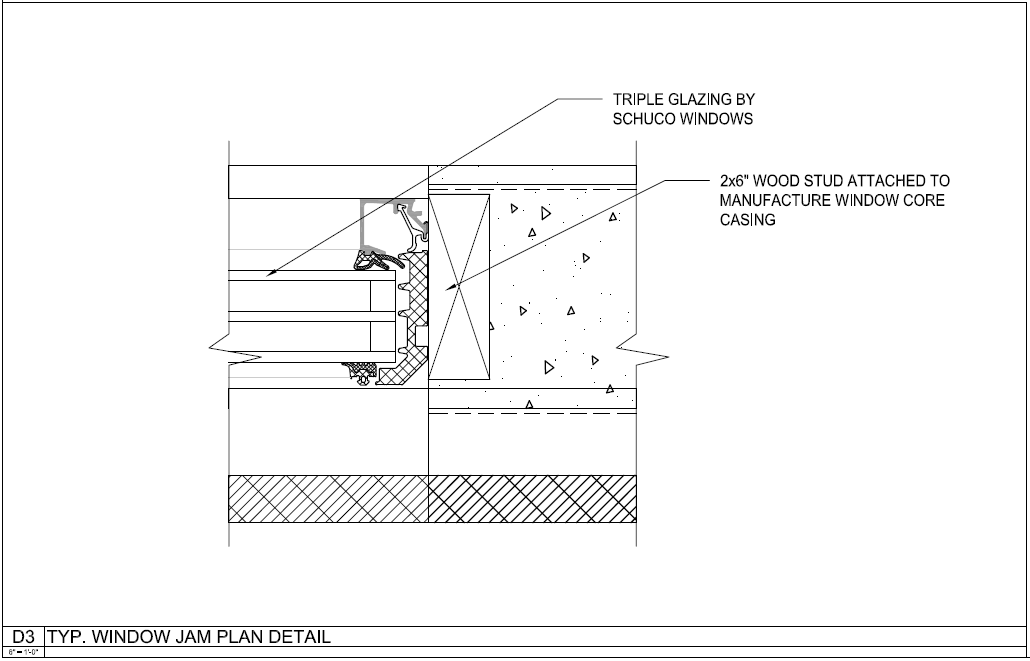 BRENO BONDARENKO | SOLAR DECATHLON | ARCH 3630 | SPRING 2014 | PROF. APTKAR
Wall Details
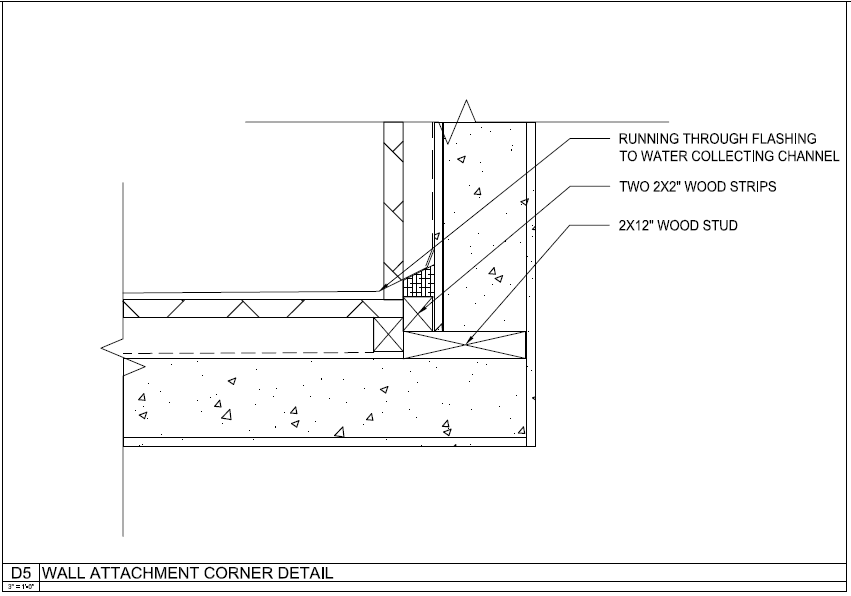 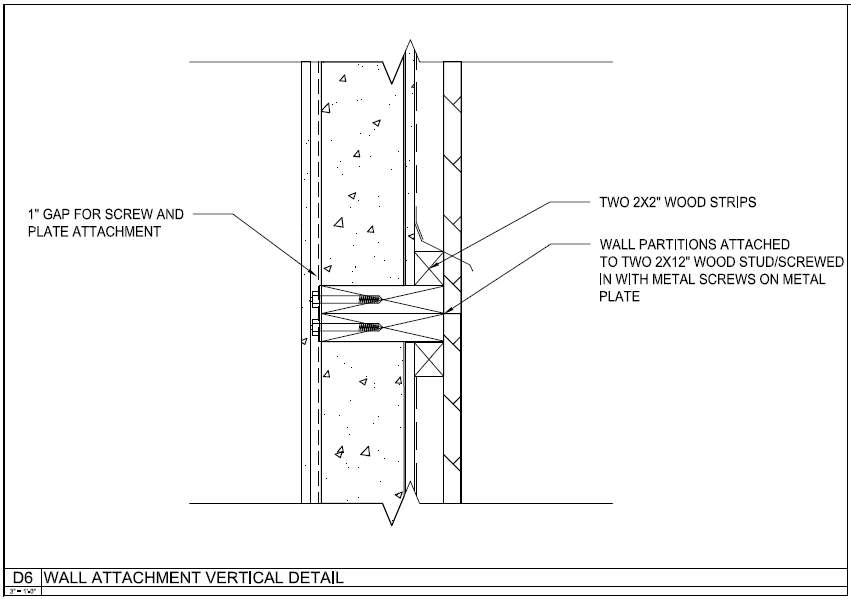 BRENO BONDARENKO | SOLAR DECATHLON | ARCH 3630 | SPRING 2014 | PROF. APTKAR
Solar Panel Connections Attachment
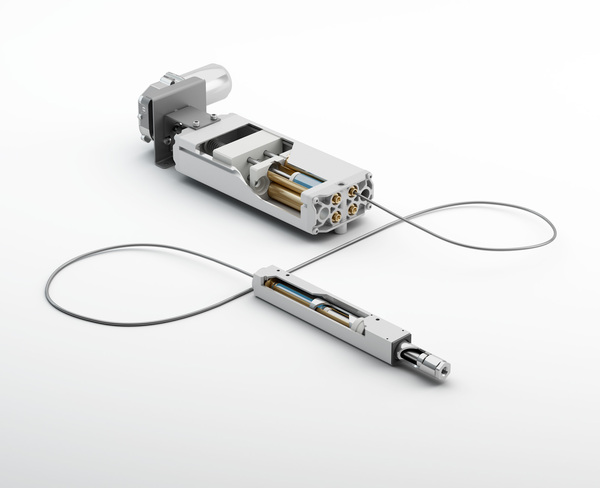 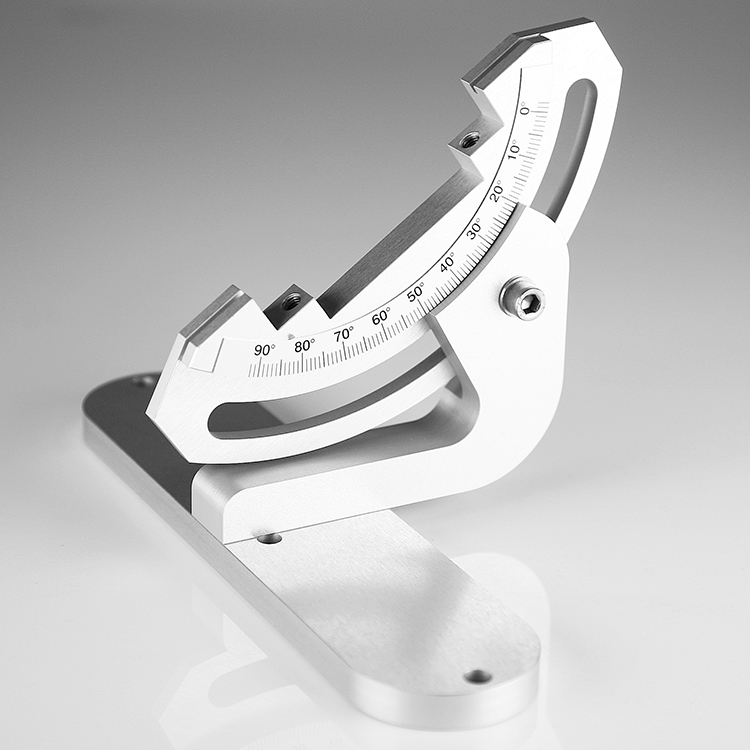 BRENO BONDARENKO | SOLAR DECATHLON | ARCH 3630 | SPRING 2014 | PROF. APTKAR
Partial Plan
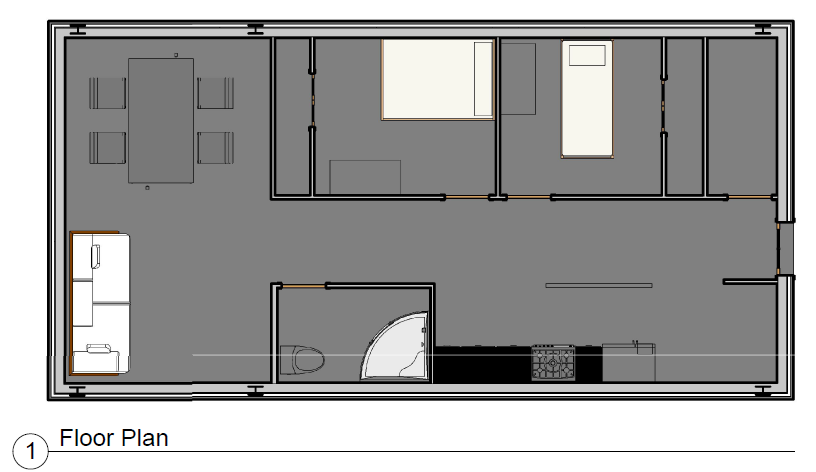 BRENO BONDARENKO | SOLAR DECATHLON | ARCH 3630 | SPRING 2014 | PROF. APTKAR
Window and Door Assembly
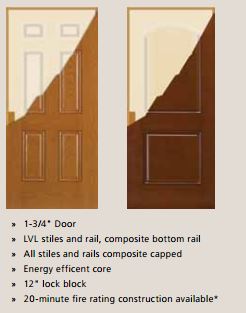 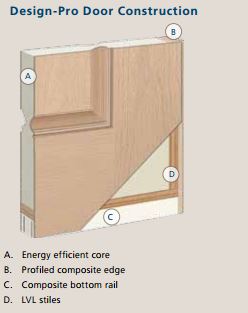 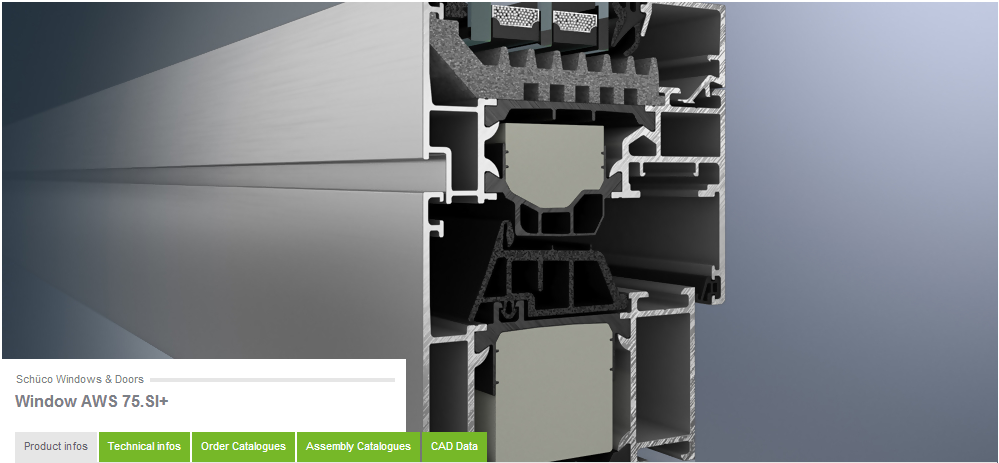 BRENO BONDARENKO | SOLAR DECATHLON | ARCH 3630 | SPRING 2014 | PROF. APTKAR
References
http://www.schueco.com/web/us/architekten/windows_and_doors/products/windows/aluminium/schueco_aws_75_si_plus/http://www.schueco.com/web/us/architekten/windows_and_doors/products/windows/aluminium/schueco_aws_75_si_plus/

http://www.jeld-wen.com/catalog/exterior-doors/architectural/fiberglass/all-panel?related=true
BRENO BONDARENKO | SOLAR DECATHLON | ARCH 3630 | SPRING 2014 | PROF. APTKAR